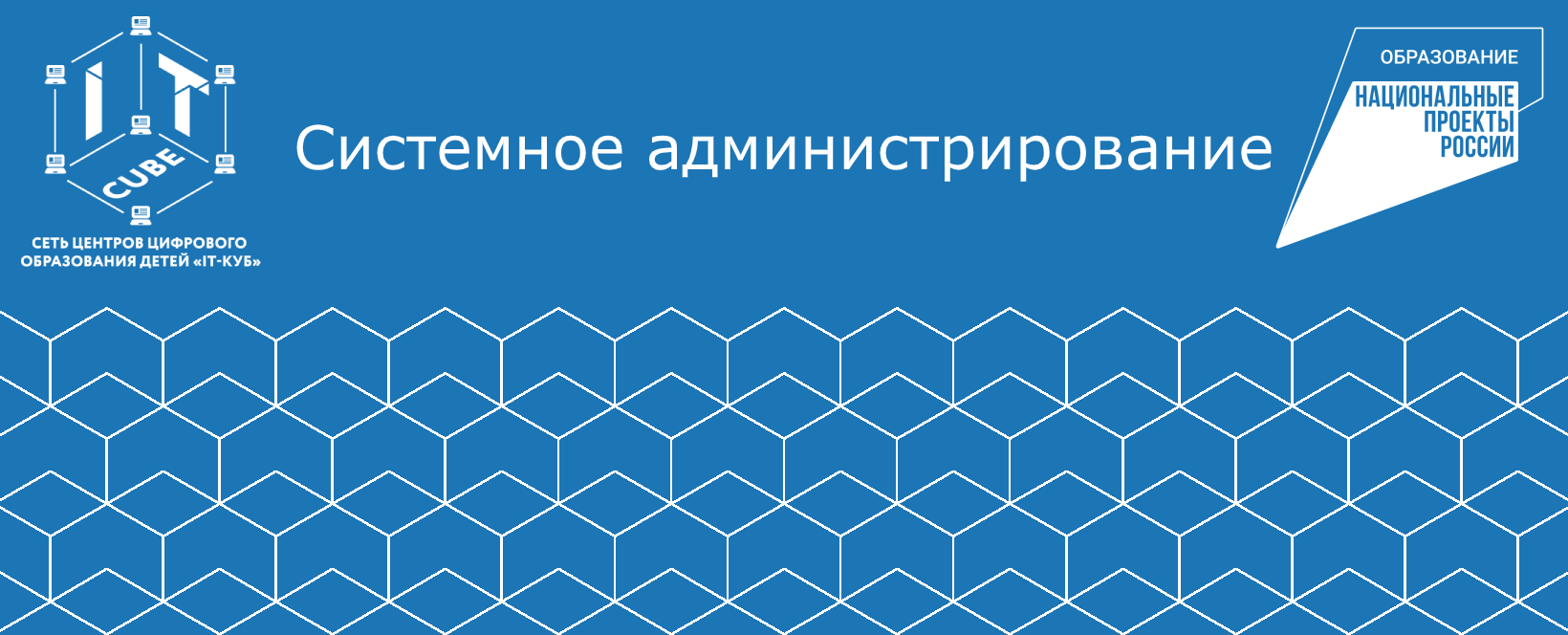 Сведения о результативности реализации дополнительной общеобразовательной программы «Основы алгоритмики и логики» за три года реализации
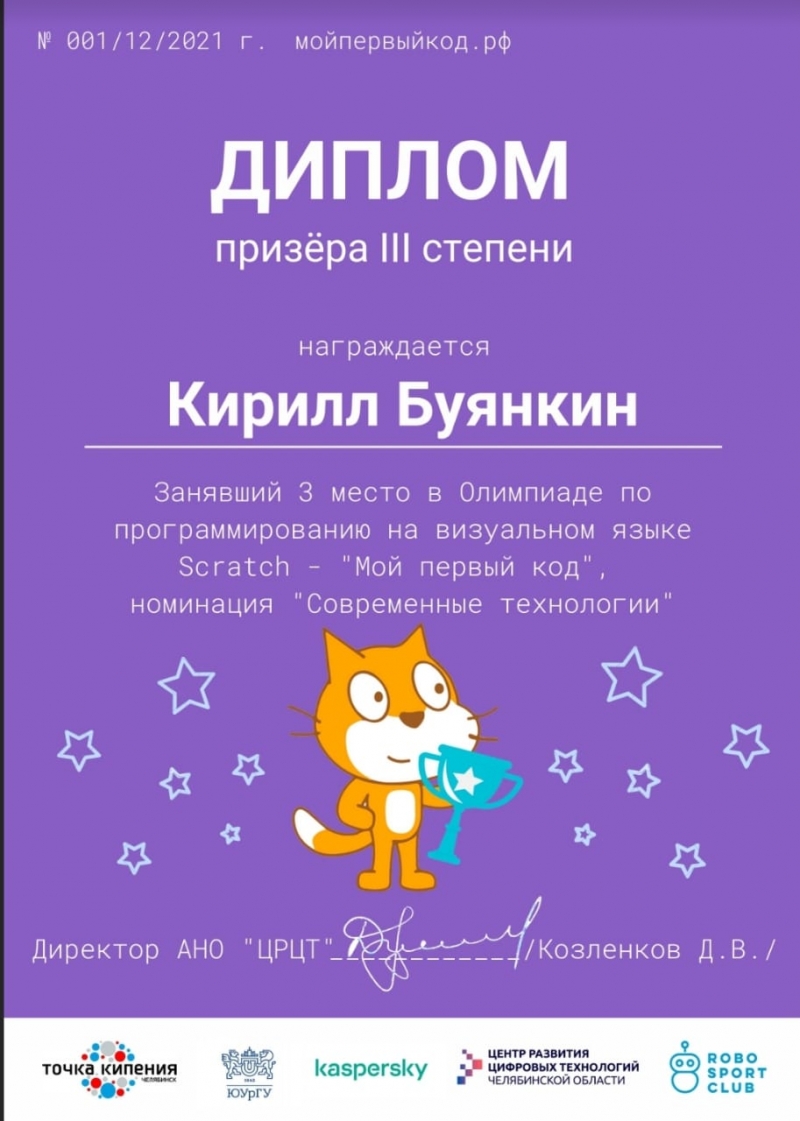 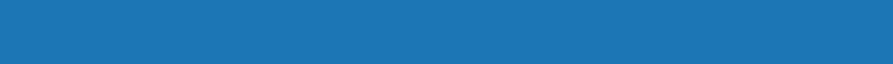 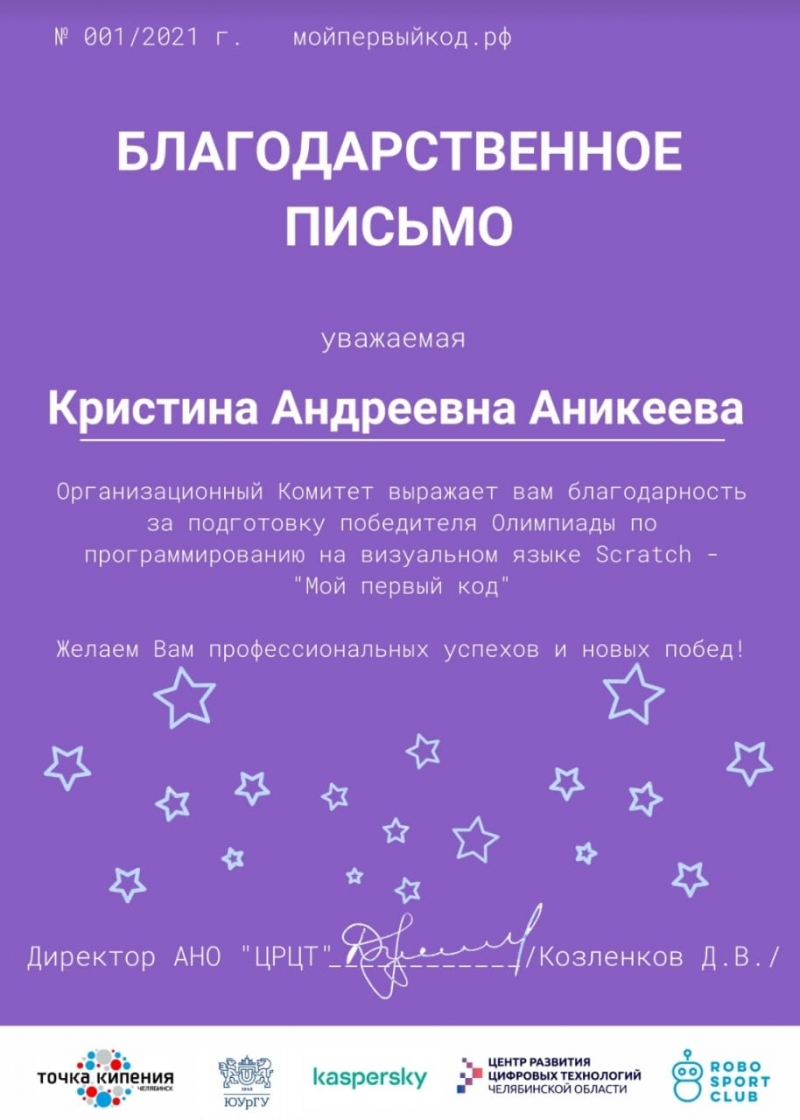 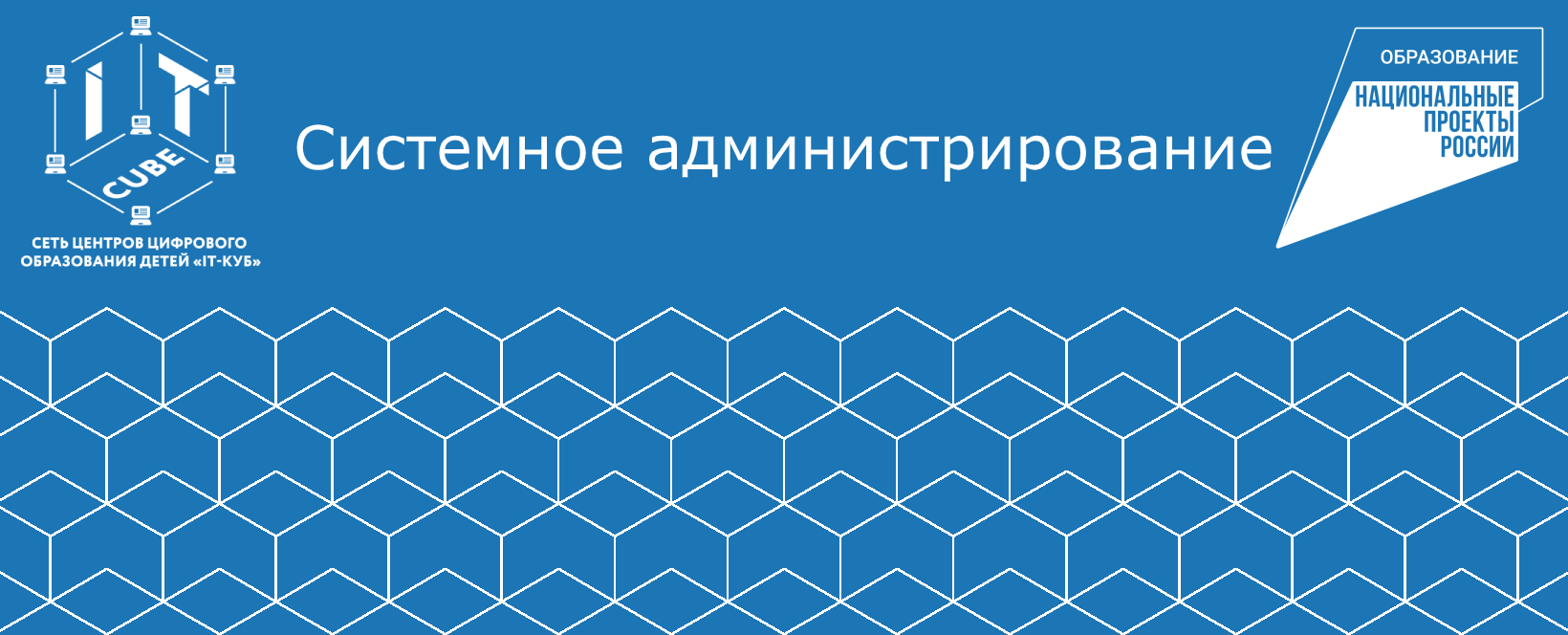 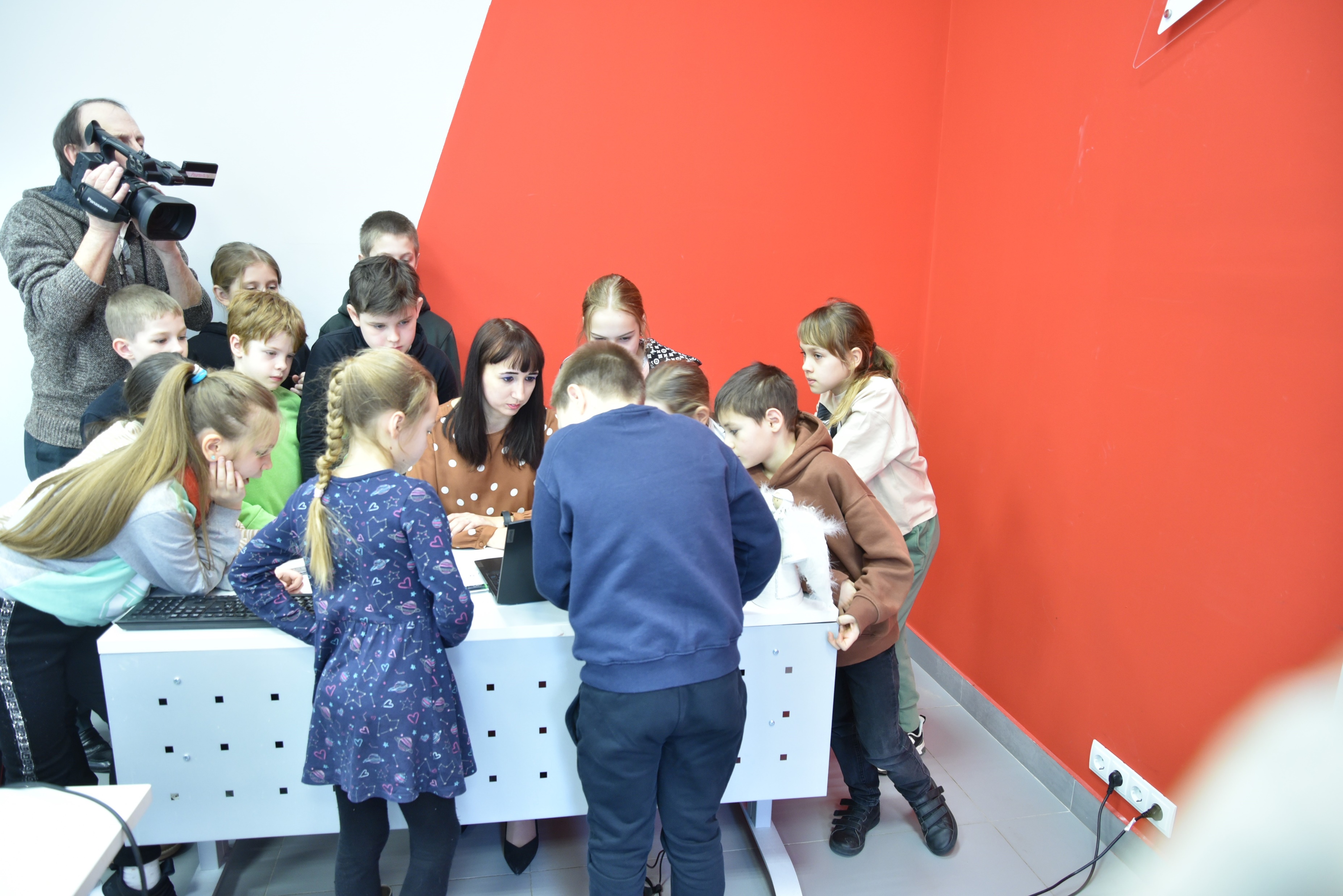 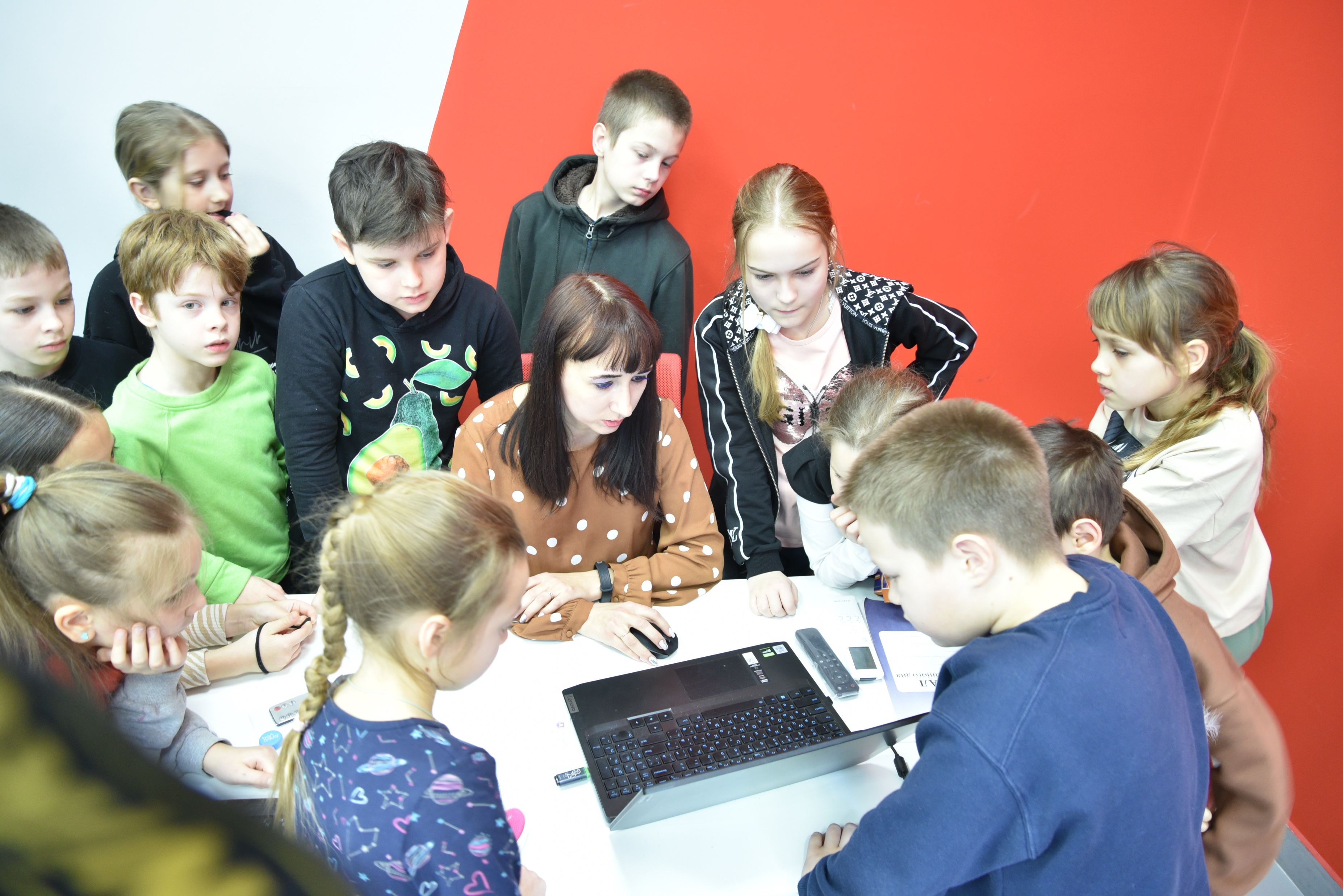 Сведения о результативности реализации дополнительной общеобразовательной программы «Основы алгоритмики и логики» за 3 года реализации
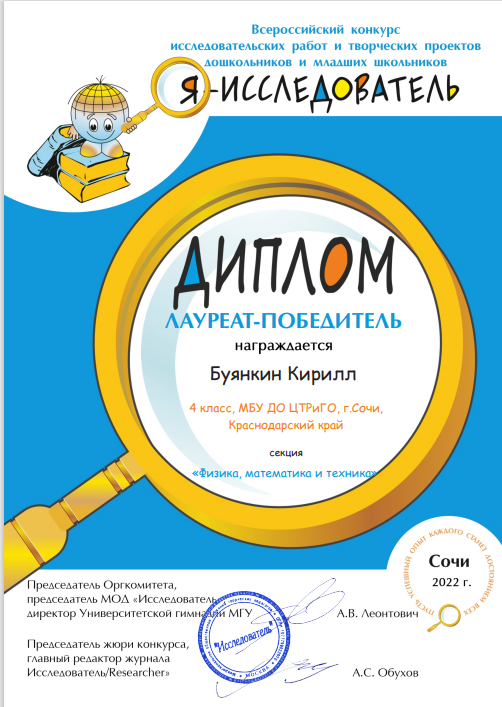 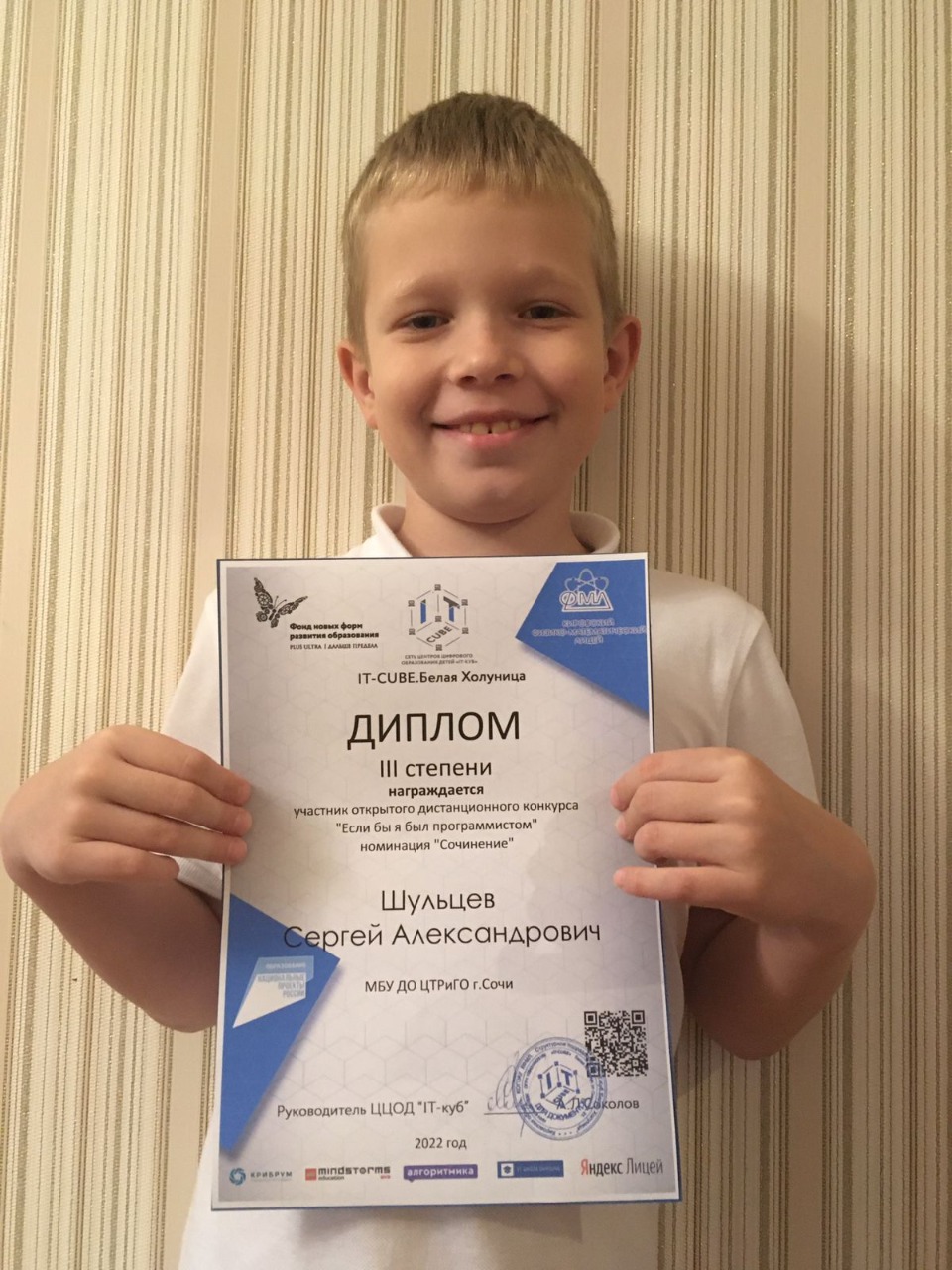 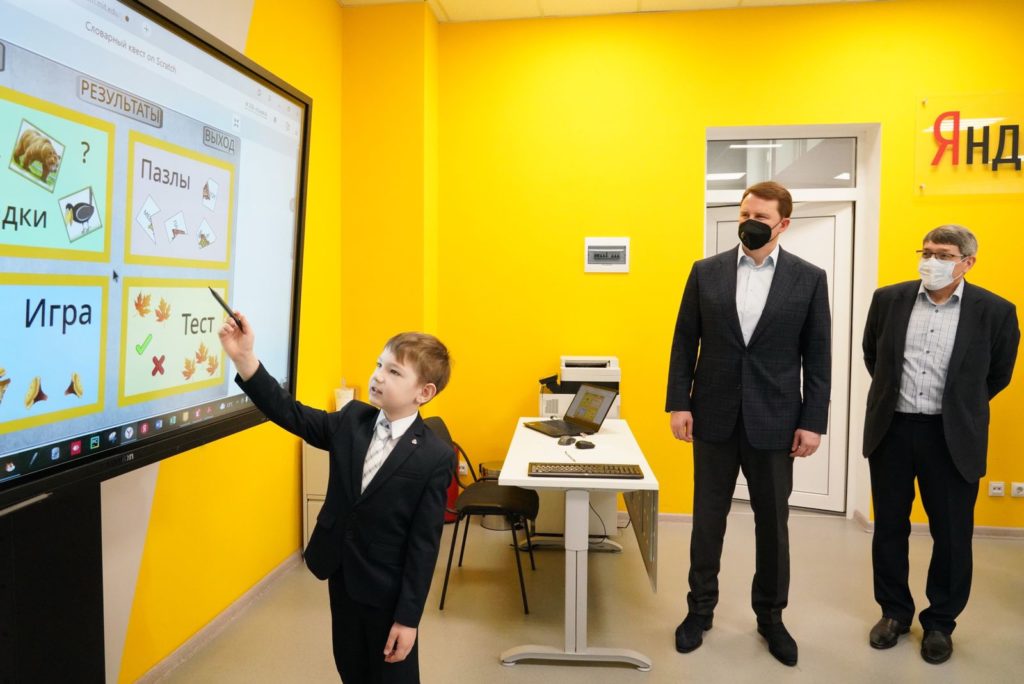 Сведения о результативности реализации дополнительной общеобразовательной программы «Основы алгоритмики и логики» за 3 года реализации
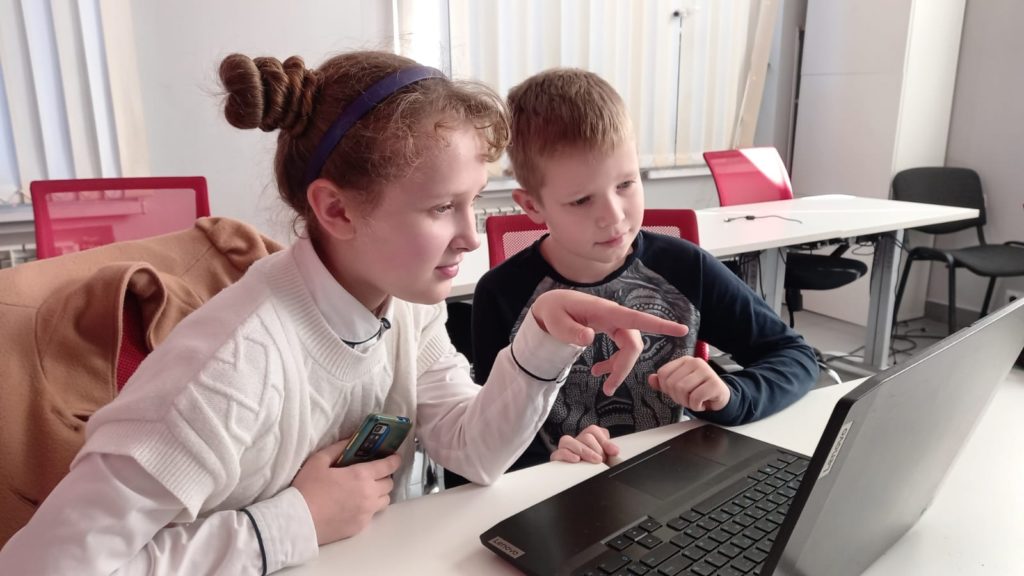 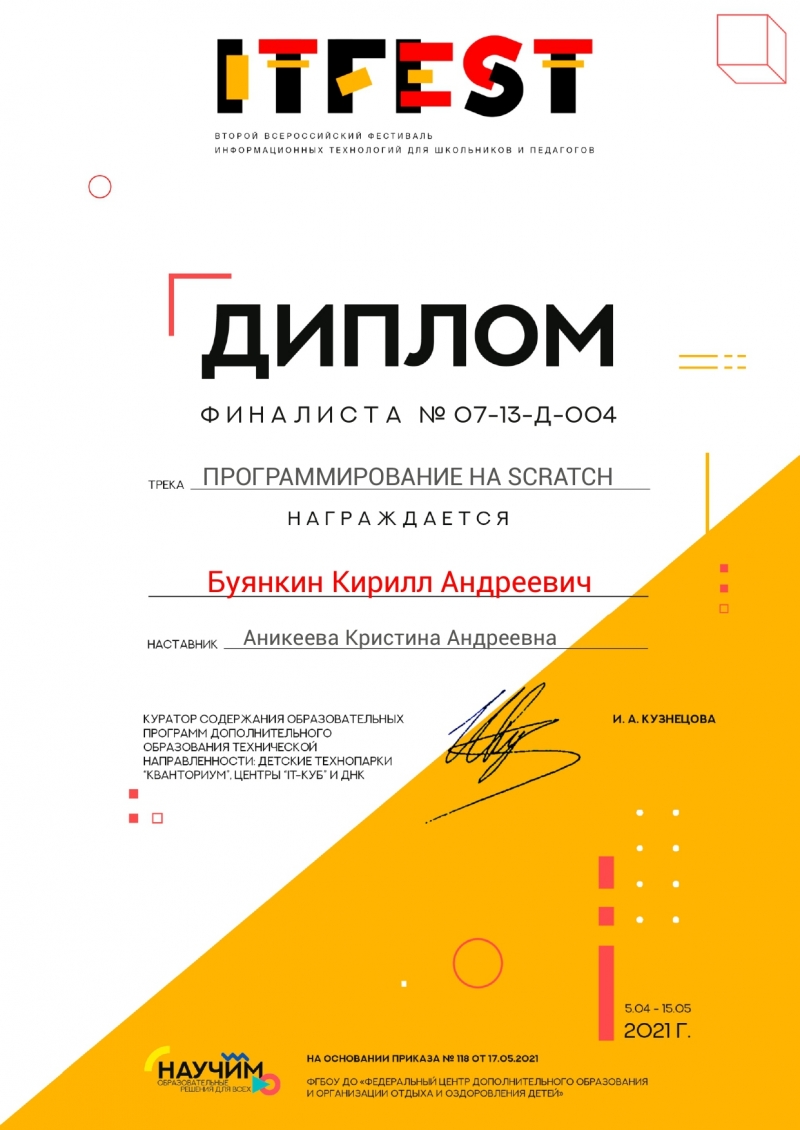 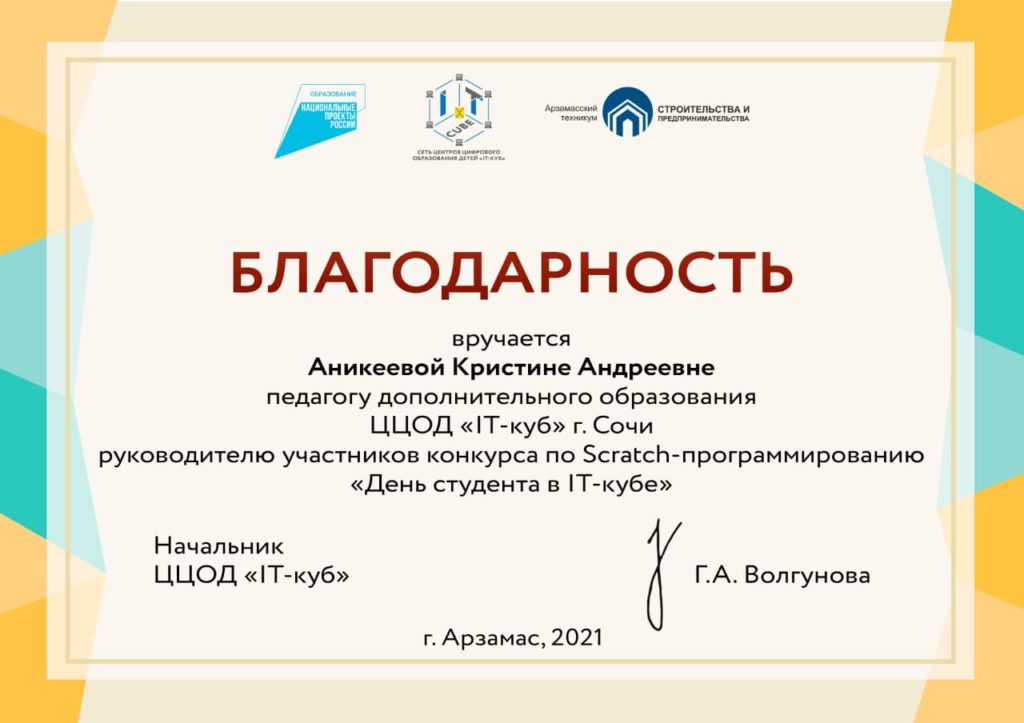 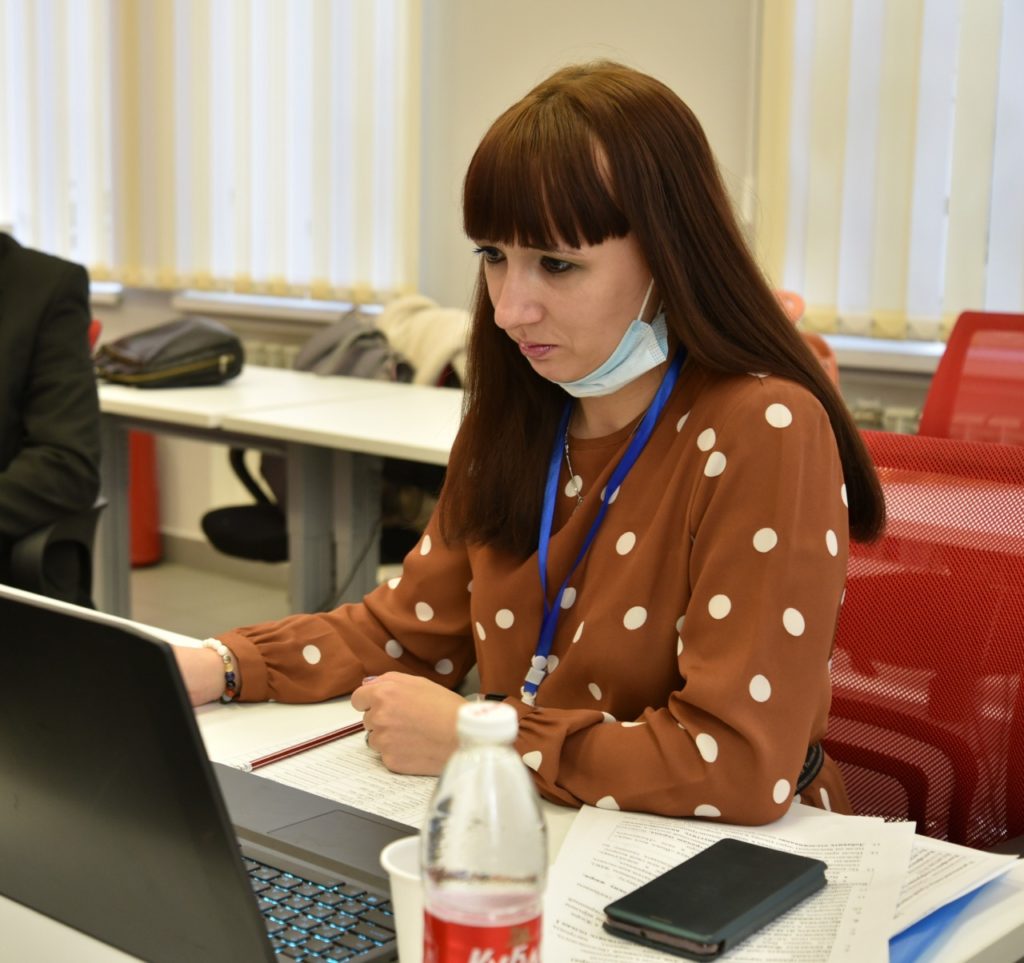 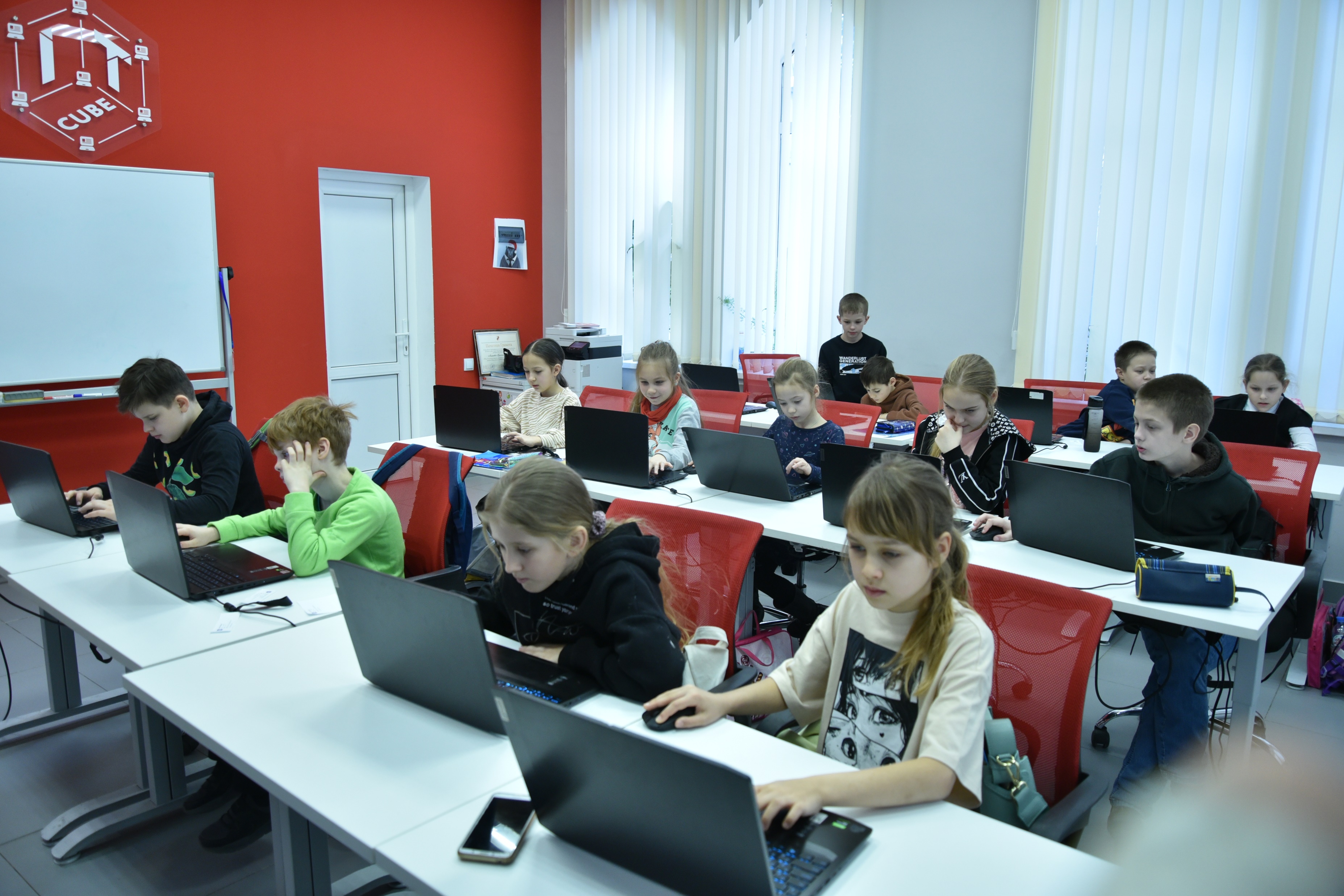 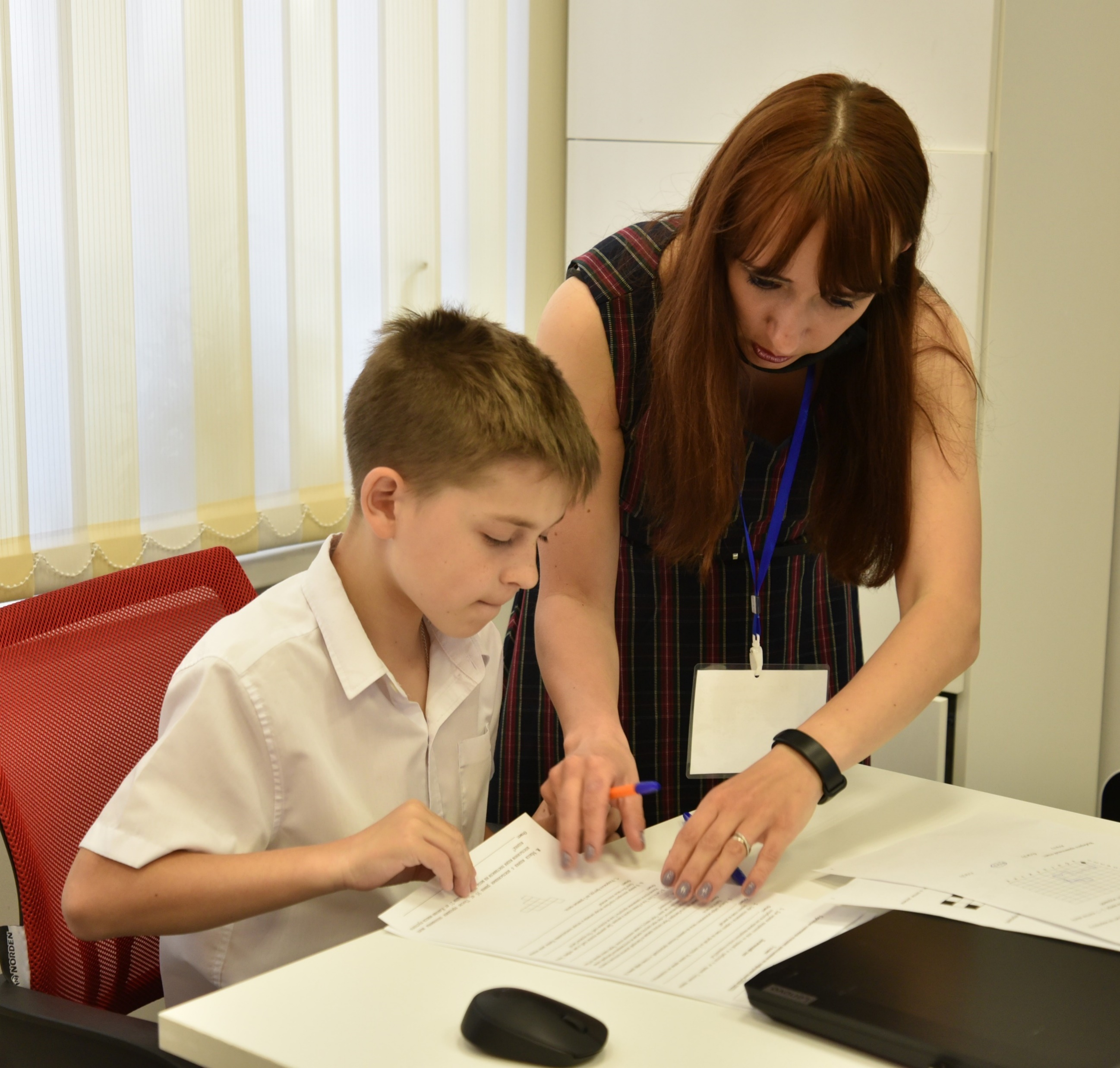 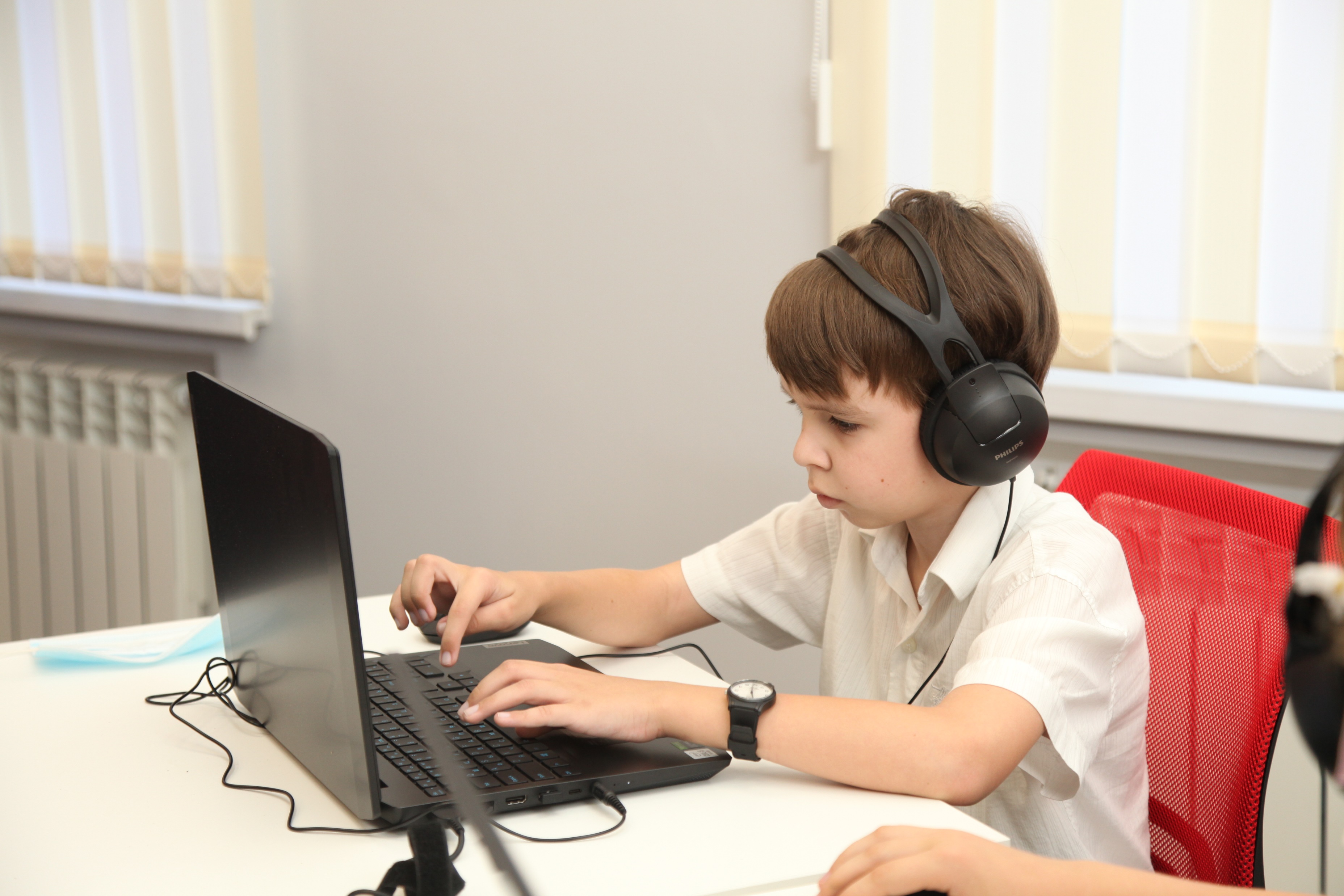